COHS 38EW36
Volně stojící chladnička
Statické chlazení, mechanické ovládání, osvětlení LED, chladící zóna Ice Box
Parametry odpovídají Nařízení v přenesené pravomoci: (EU) 2019/2016
Více informací o výrobku naleznete pod tímto QR kódem:
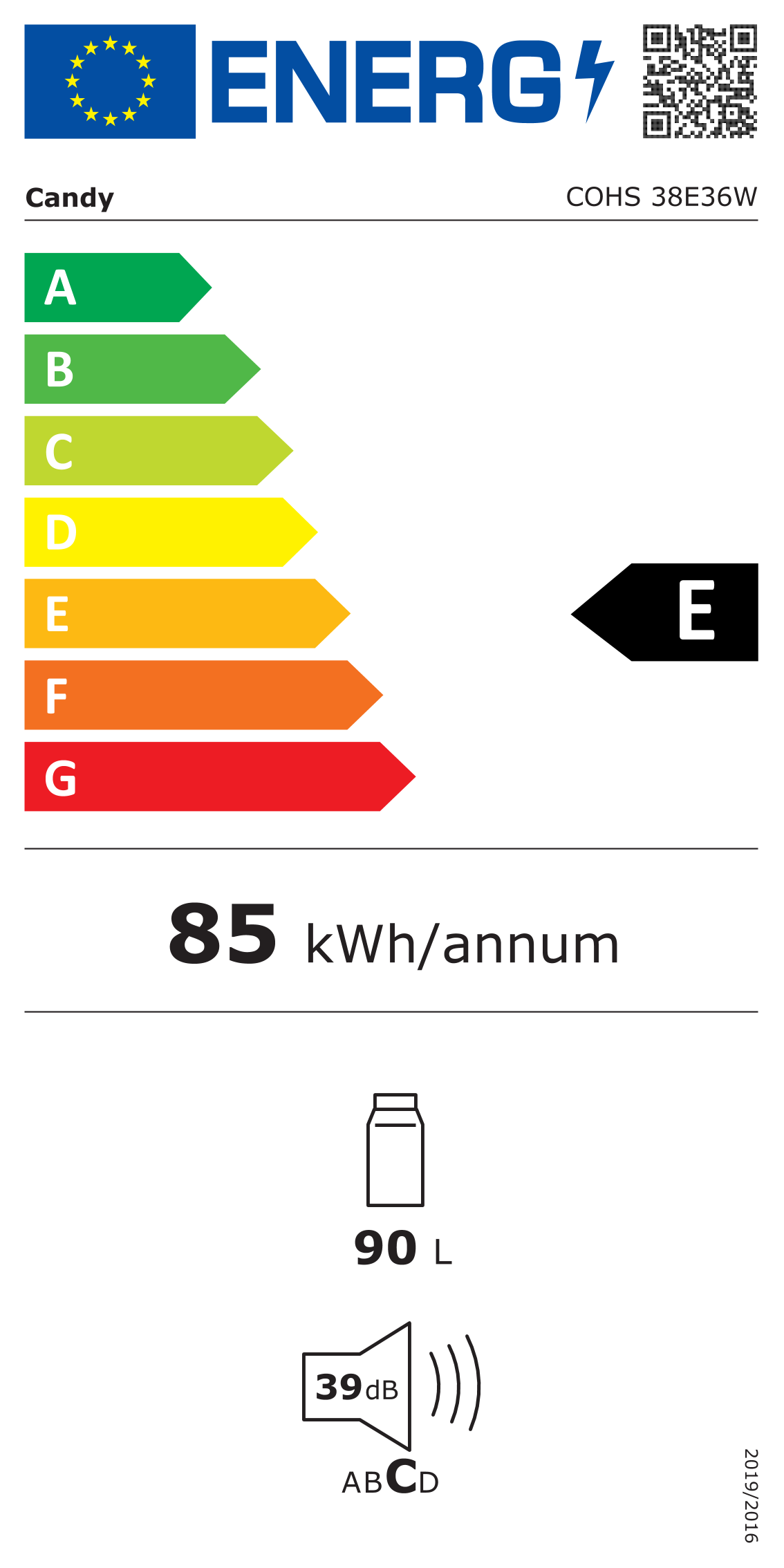 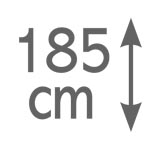 85
Hlavní vlastnosti (Nařízení v přenesené pravomoci: (EU) 2019/2016)
Třída energetické účinnosti		E
Celkový čistý objem (l)		90	
Čistý objem chladničky/ mrazáku (l)		90/-	
Spotřeba energie za den (kWh/24 hod)		0,232
Roční spotřeba energie (kWh/rok)		85	
Mrazicí výkon (kg/24 hod)		-	
Doba skladování při výpadku proudu (hod)	-	
Úroveň emisí hluku šířeného vzduchem (dB(A) re 1 pW)	39
Emisní třída hluku šířeného vzduchem		C
Klimatická třída			N - ST 16°- 38°C
Hvězdičkové označení 		-
Třída energetické účinnosti světla		G

Vlastnosti	
Statické chlazení
Manuální odmrazování chladničky 
Mechanický termostat

Chladnička
2+1 skleněné police 
3 přihrádky ve dveřích chladničky
Zásuvka na zeleninu

Chladící zóna Ice Box 
1 přihrádka s poklopem

Konstrukce
Osvětlení LED
Výměnný závěs dveří
2 nastavitelné nožičky
STATICKÉ CHLAZENÍ
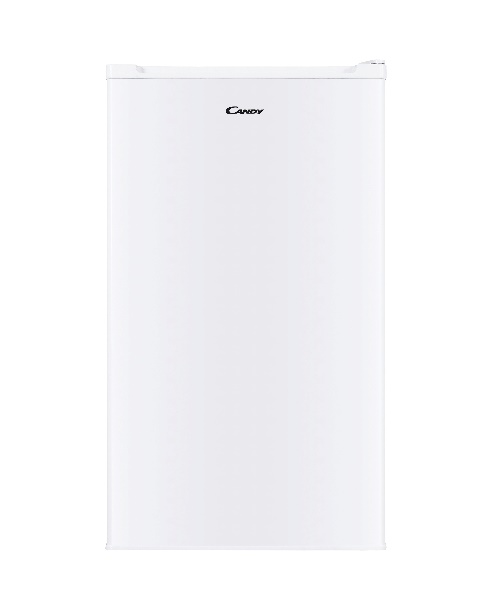 Automatické odmrazování chladničky
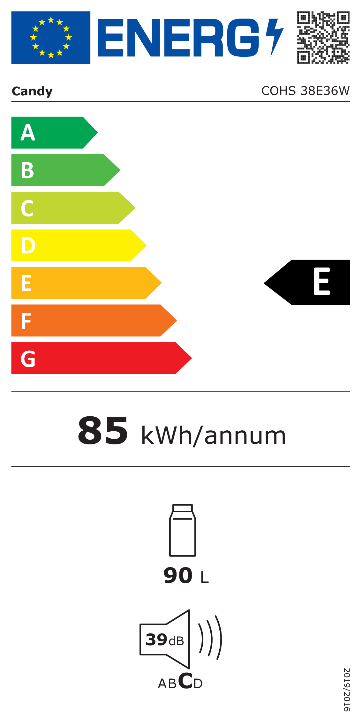 Osvětlení interiéru
LED
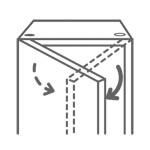 Výměnný závěs dveří
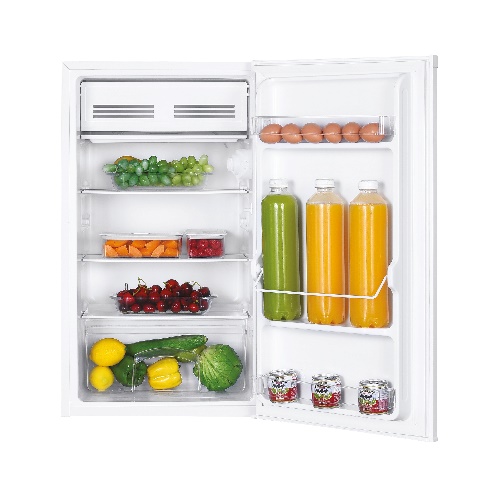 Logistická data
Kód		34005357
EAN		 8059019065182
Barva		Bílá
Rozměry výrobku v x š x h (mm)	850 x 480 x 450
Čistá váha výrobku (kg)	20
Rozměry balení v x š x h (mm)	885 x 496 x 462
Hmotnost s obalem (kg)	22
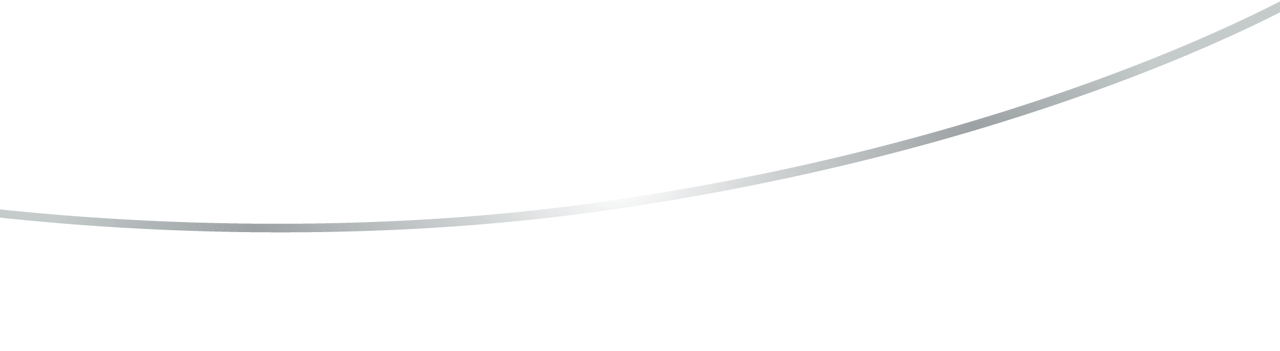 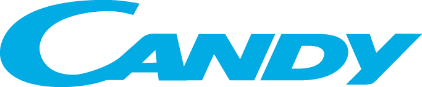